„Teach me your language“
eTwinning project
We are PRIMA
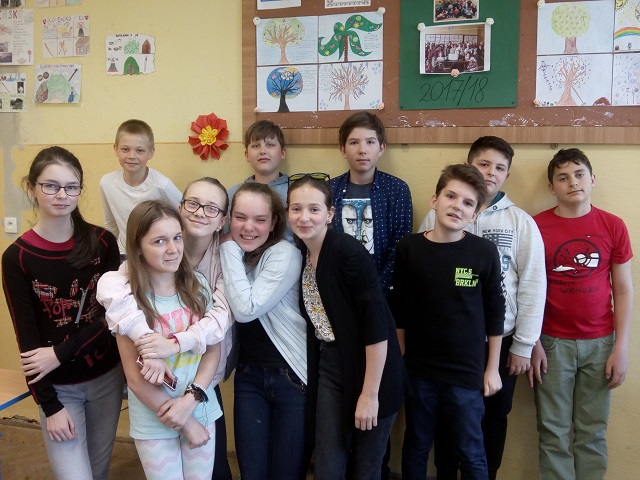 My name is Patrik
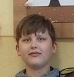 I like games.
I don´t like school.
I have got a lot of friends.
My name is Oliver
I like playing with my dog.
I don´t like vegetables.
I have one sister.
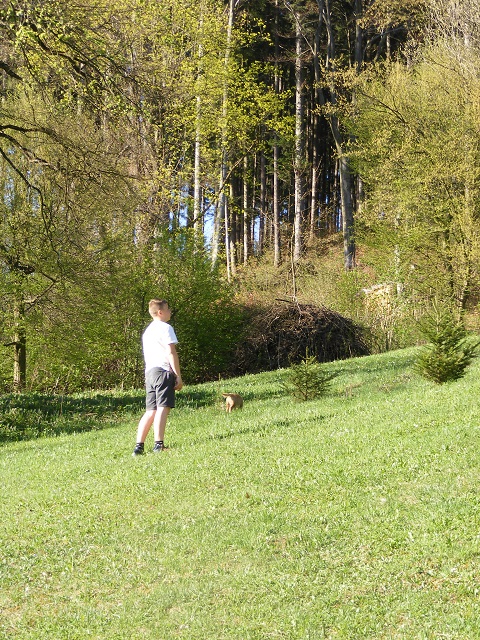 My name is Oliver, too
I like computer games. 
I have a computer.
I don't have a motorcycle.
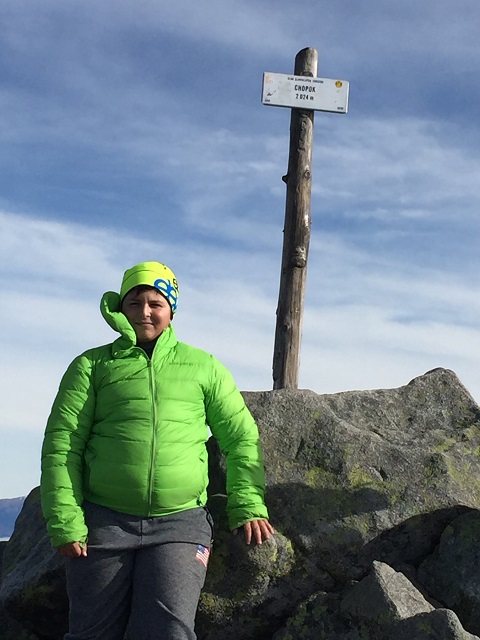 My name is Kika
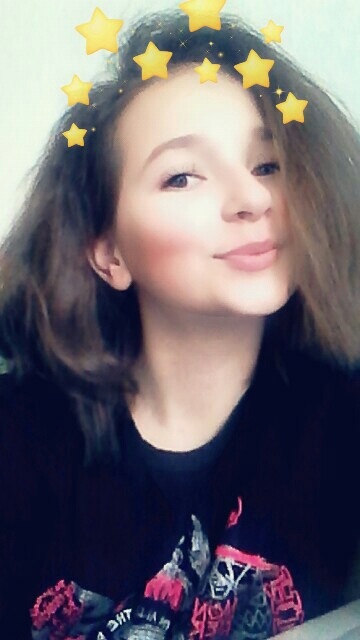 I like dog = PUG.
I don't like spring.
I have brown hear.
My name is Saška
I like animals. 
I don´t like homework.
I have a cat and birds.
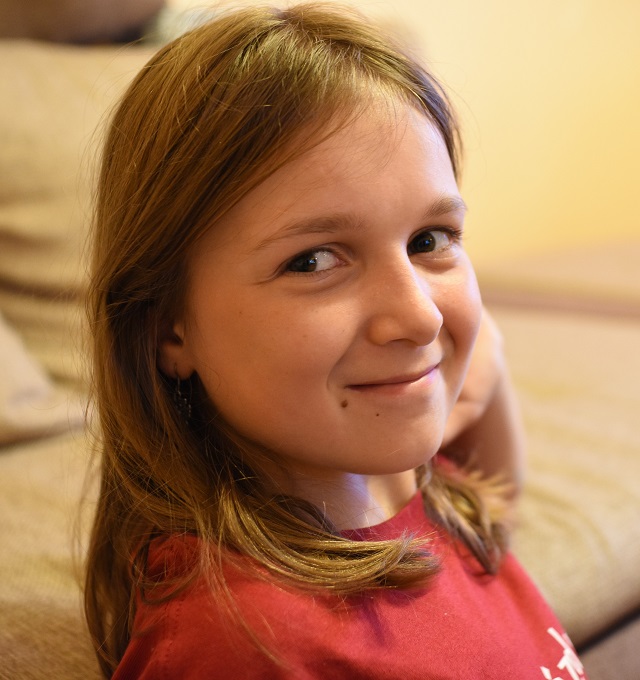 My name is Samuel
I like sports.  
I don´t like cats, dogs, dars and big towers.
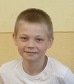 My name is Miška
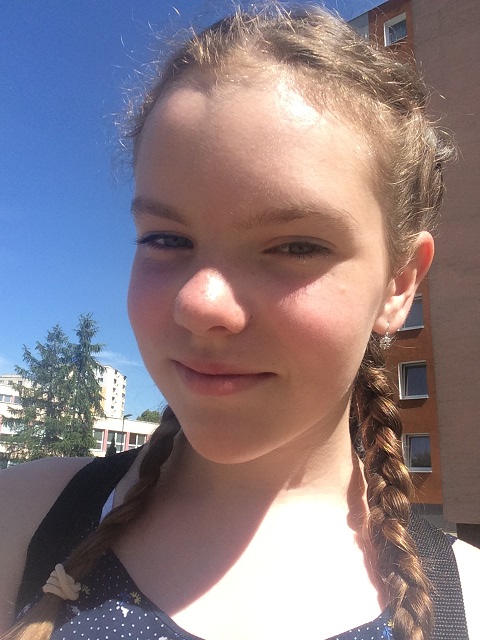 I like my family.
I don’t like  soup.

I have a fantastic family.
My name is Ema
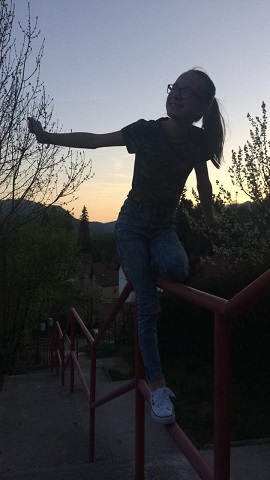 I like food and dogs.
I don't like spiders.
I have two eyes and nose between them.
My name is Kamil
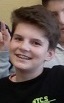 I like pizza
I don´t like biology.
I have a brother.
My name is Beny
I like PC games.
I don´t like school.
I have 4 older brothers.
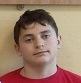 My name is Evka
I like animals.
I don´t like football and basketball. 
I have a dog and cat.
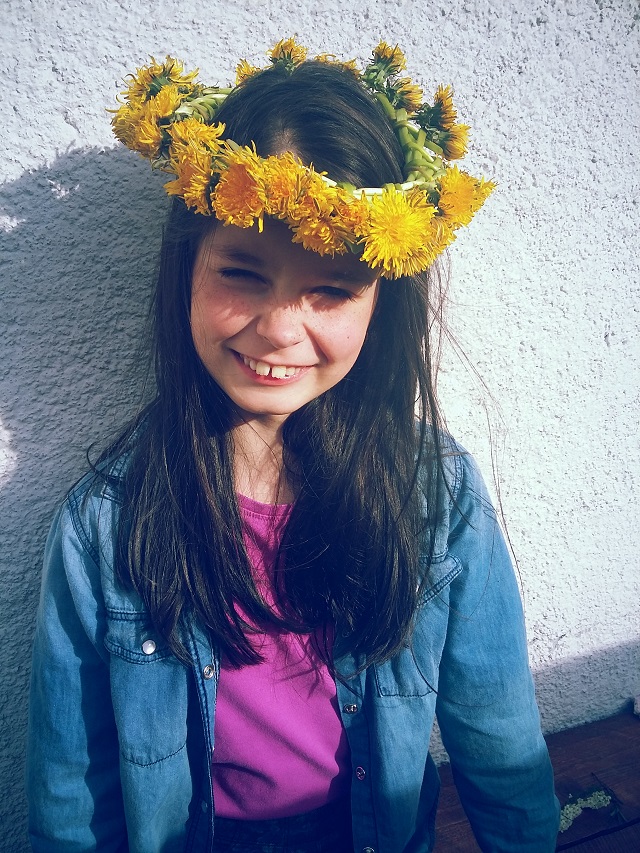 My name is Filip
I like basketball.
I don´t like volleyball.
I have got many friends.
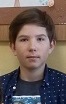 This is our English teacher
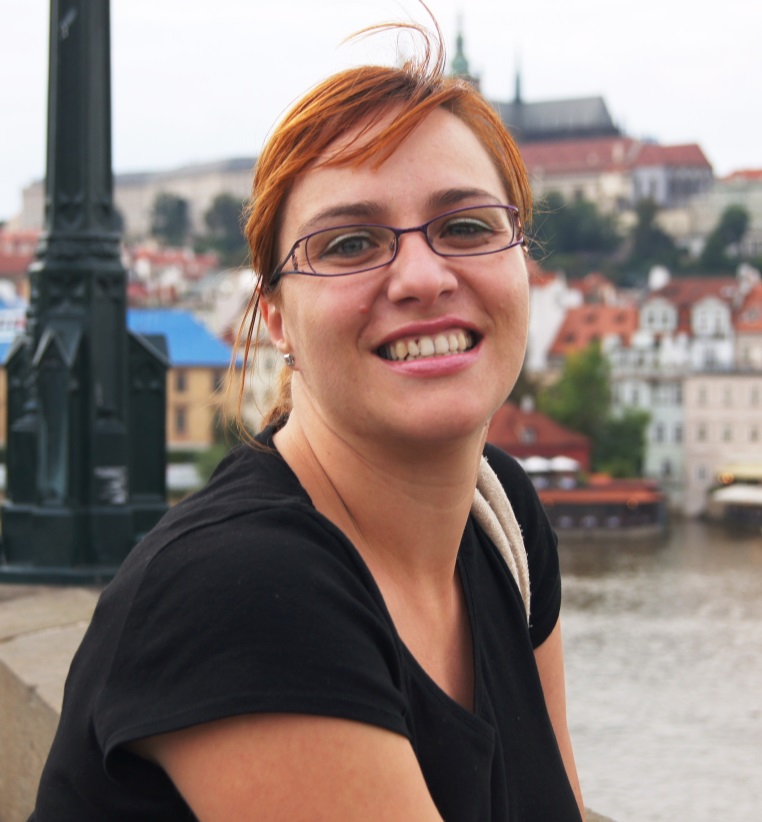 I like holidays.
I don´t like Mondays.
I have a twin sister.
Nice to meet you!